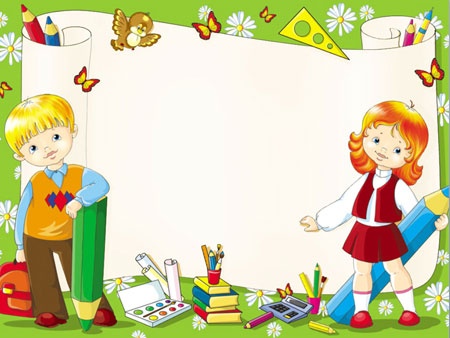 Занятие по коррекции оптической дисграфии
во 2 классе VII вида
Тема: Различение оптически сходных строчных букв И – Ш в словах, предложениях.
Составила:
Черникова Елена Анатольевна 
учитель – логопед высшей   категории
Цель: Совершенствовать умение детей различать оптически сходные строчные буквы И – Ш на письме. Создать мини проект.
Задачи:
Образовательные:
Уточнить написание прописных букв И  и Ш, выявить сходства и отличия. 
Уточнить артикуляцию звуков [И] и [Ш], закрепить связь между звуком и буквой и символом для их обозначения;.  
Тренировать учащихся в различении букв И и Ш в изолированном написании, в слогах и словах, в предложениях.
Совершенствовать навык чтения.
Коррекционные:
Активизировать внимание детей, настроить их на работу.
Развивать слуховое внимание и восприятие детей.
Развивать зрительное восприятие.
Развивать зрительный гнозис.
Развивать пространственное представление
Развивать графические навыки.
Развивать речь.
Развивать творческие способности и фантазию.
Уточнить и активизировать знания учащихся по теме «Магазин».
Воспитательные:
Воспитывать активность и инициативность при выполнении заданий.
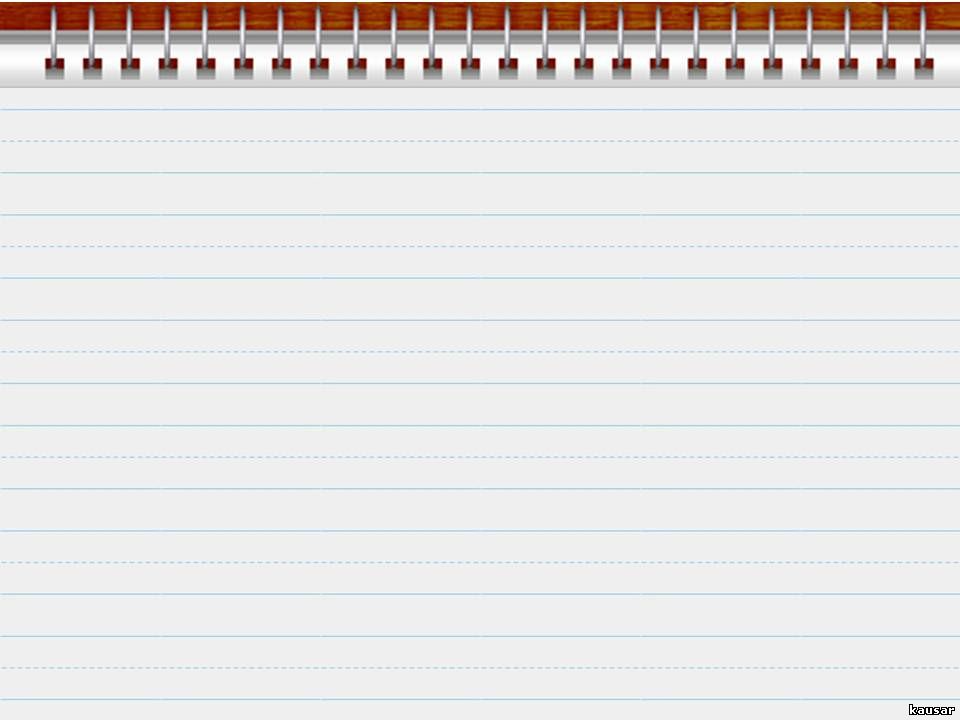 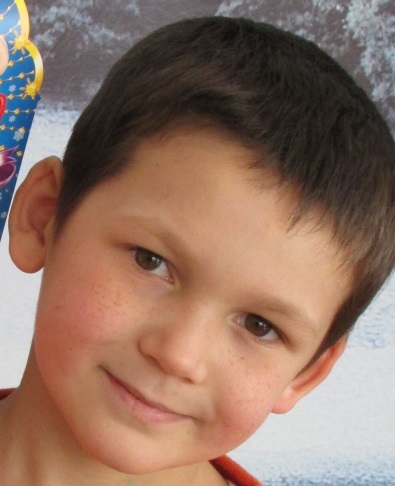 Кирилл Ханин
Екатерина Бирюкова
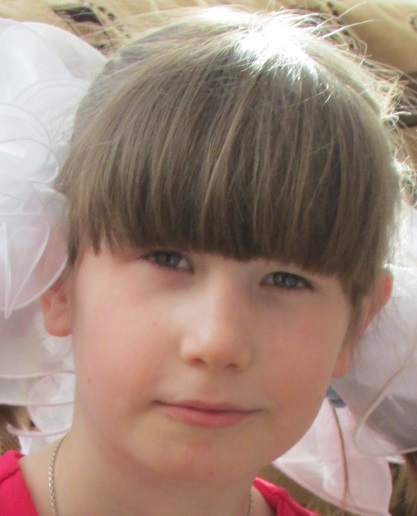 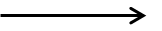 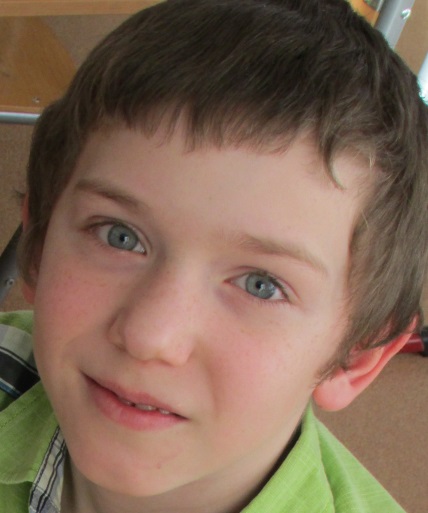 Саша Кулага
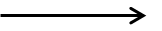 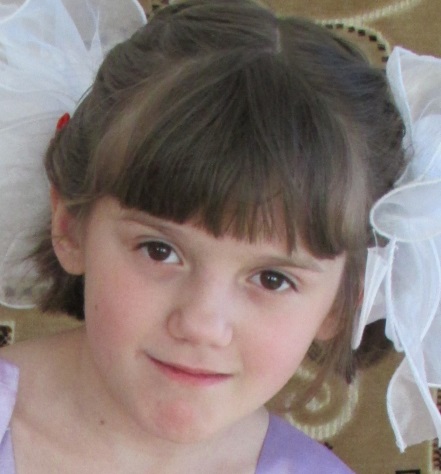 Оля Лещёва
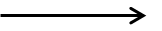 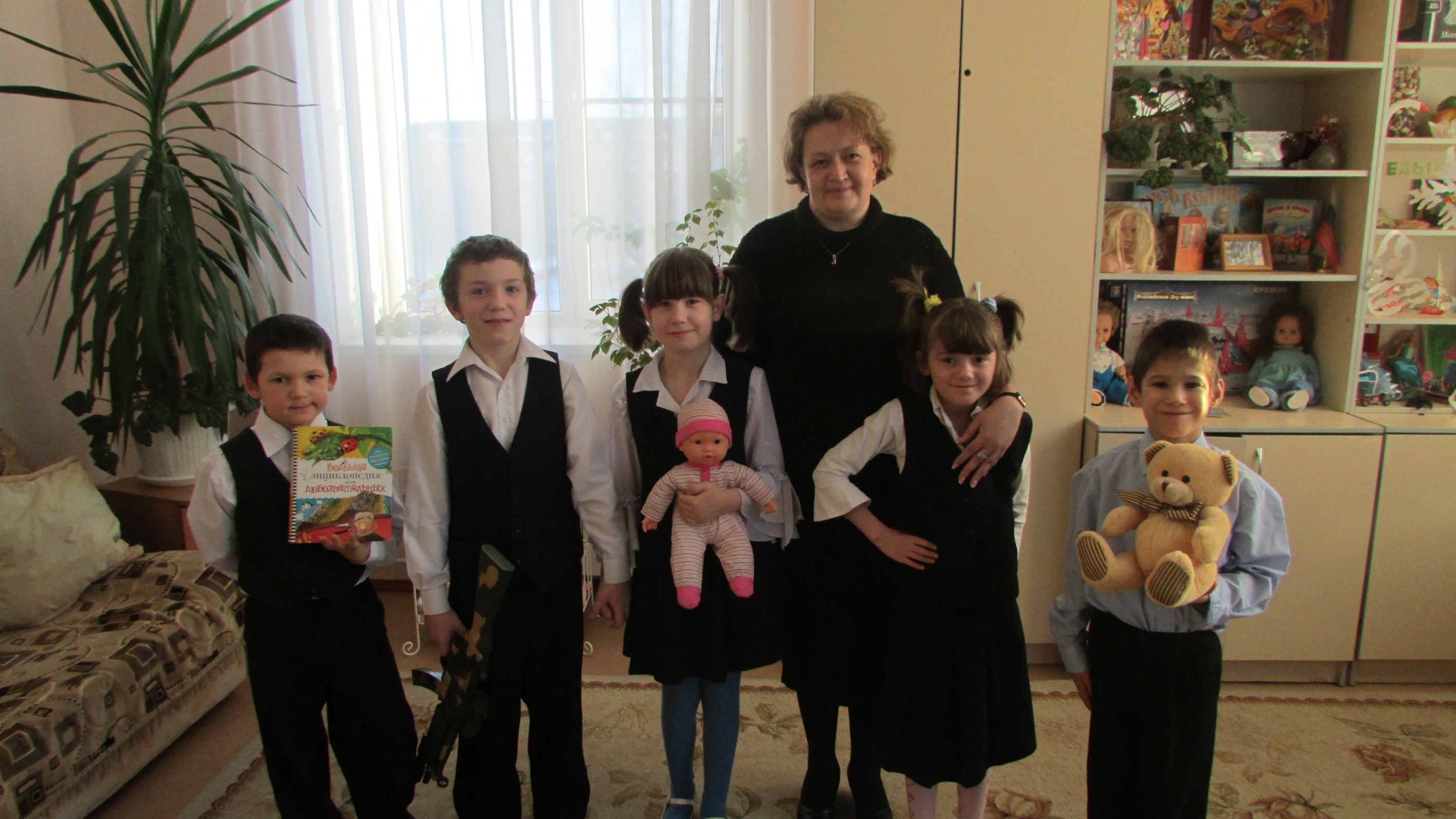 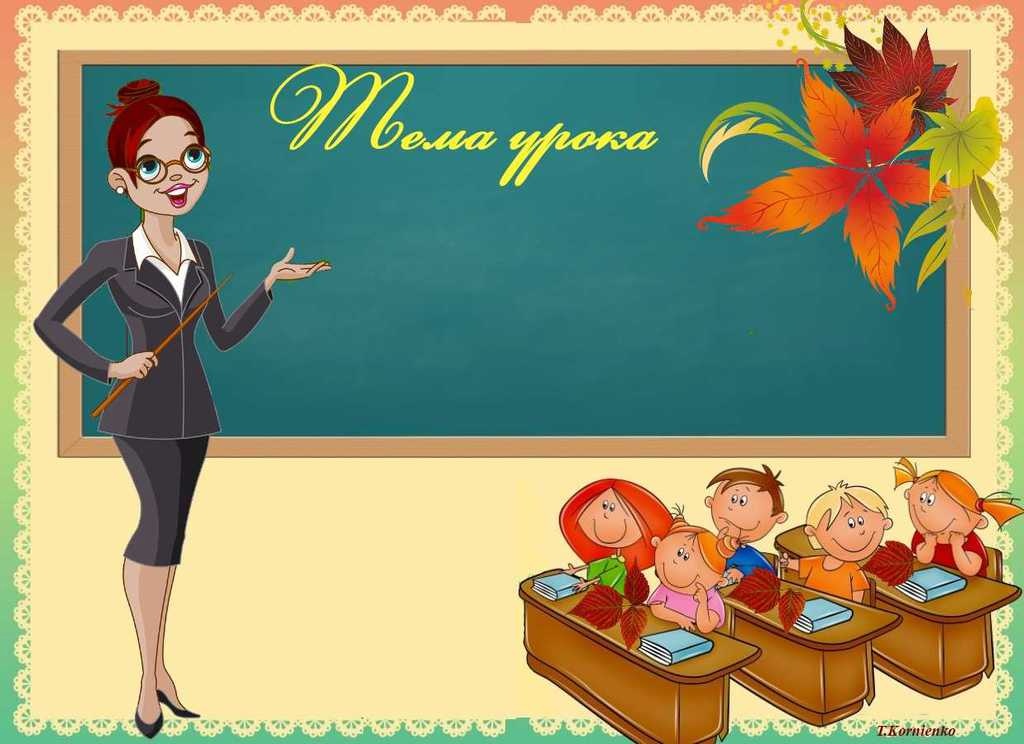 Дифференциация букв 
              и - ш
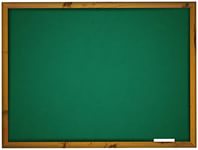 Характеристика звука [и]
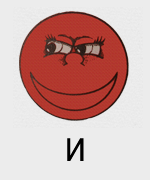 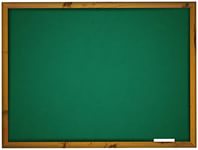 Характеристика звука [ш]
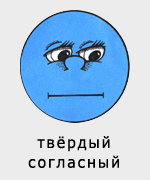 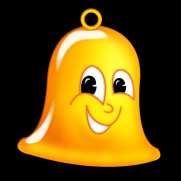 Два крючка соедини
И получишь букву и.
Посмотри на букву ш,
Буква очень хороша:
Три крючка рядком стоят – 
 Ш запомнить нам велят.
и - ш
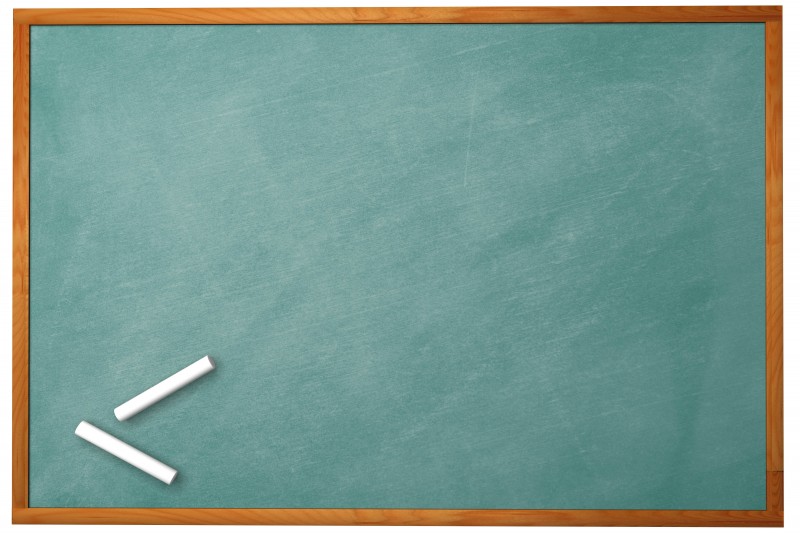 Ассоциации букв и - ш
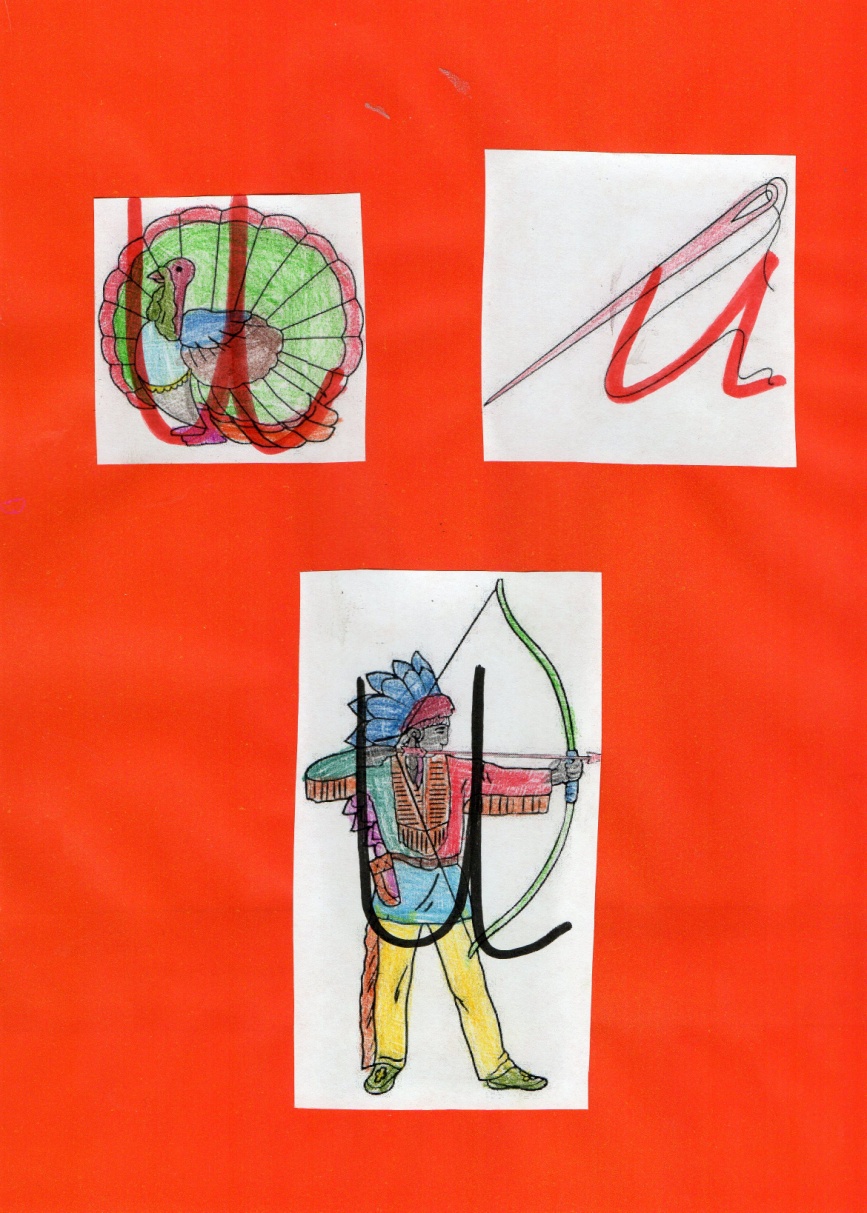 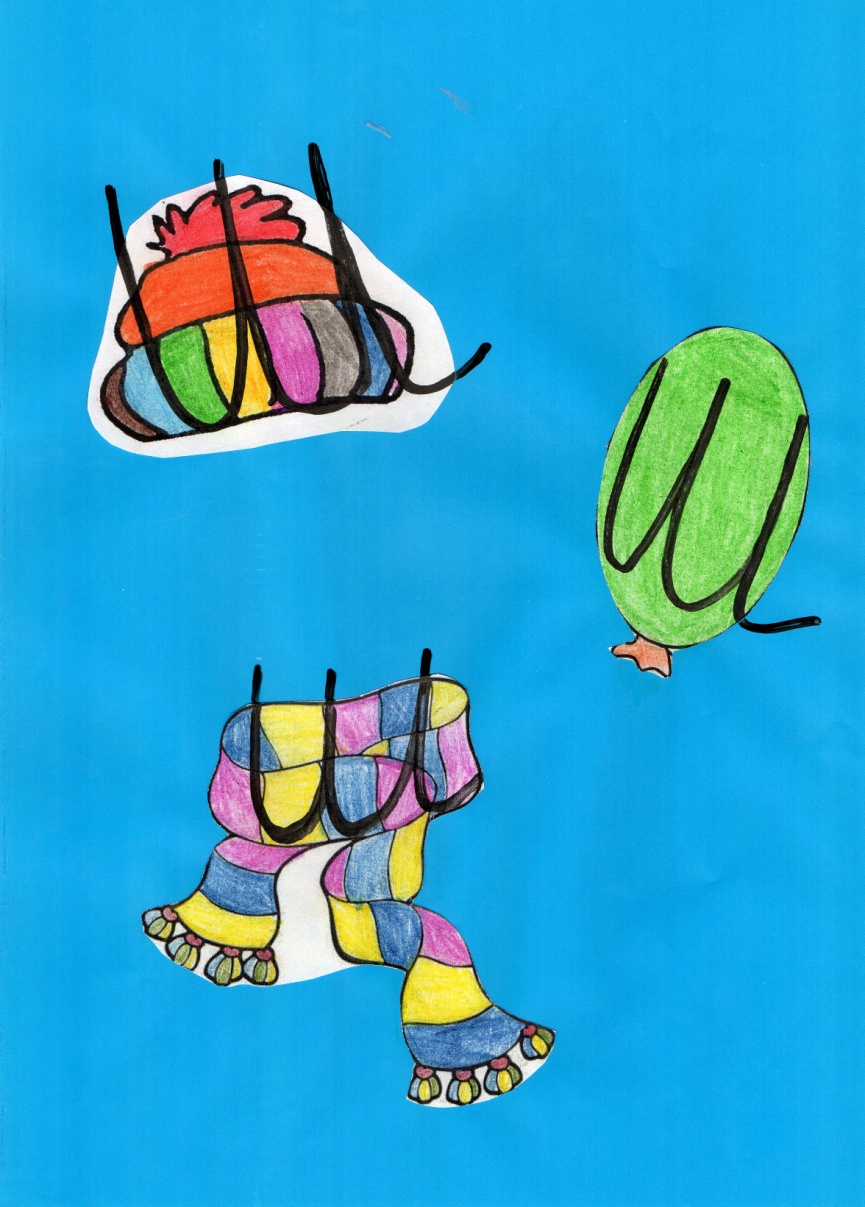 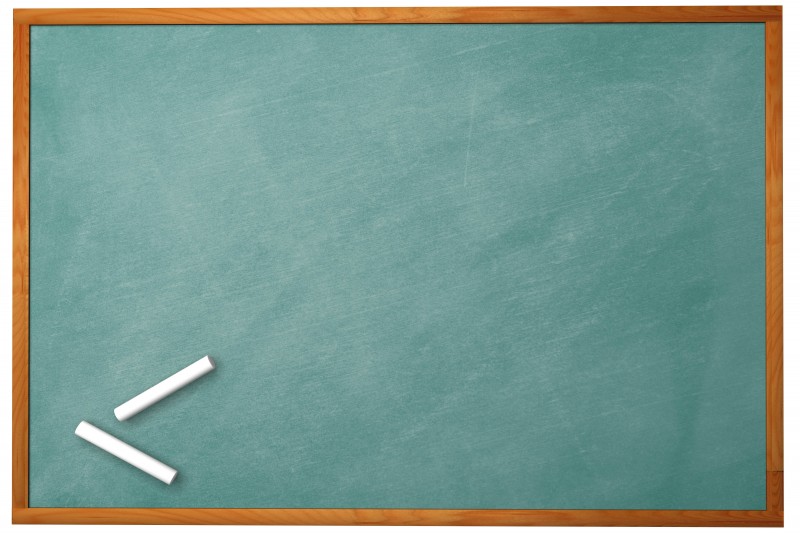 Сходства и различия букв и - ш
и       - 2
ш         - 3
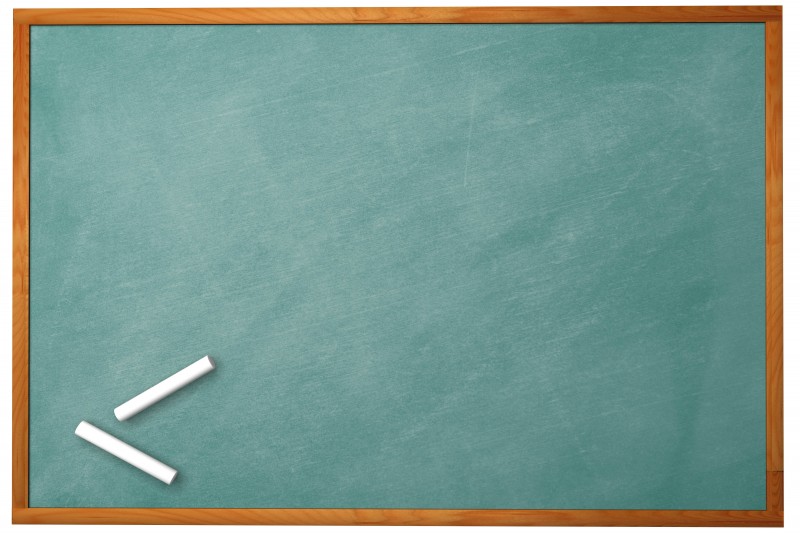 Дифференциация на буквенном уровне
2 3 2 3 3 2 3 2 2 3 3 2 3 2 2
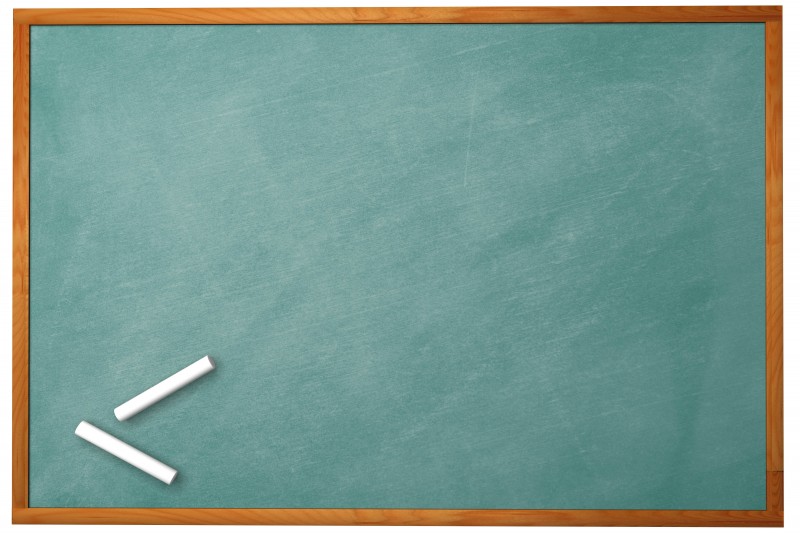 Дифференциация на уровне слогов
2 н – 3 а – 3 у – 2 р у 3 – к 2 – а 3 – е 3 л 2 – 2 с – 3 о – д 2
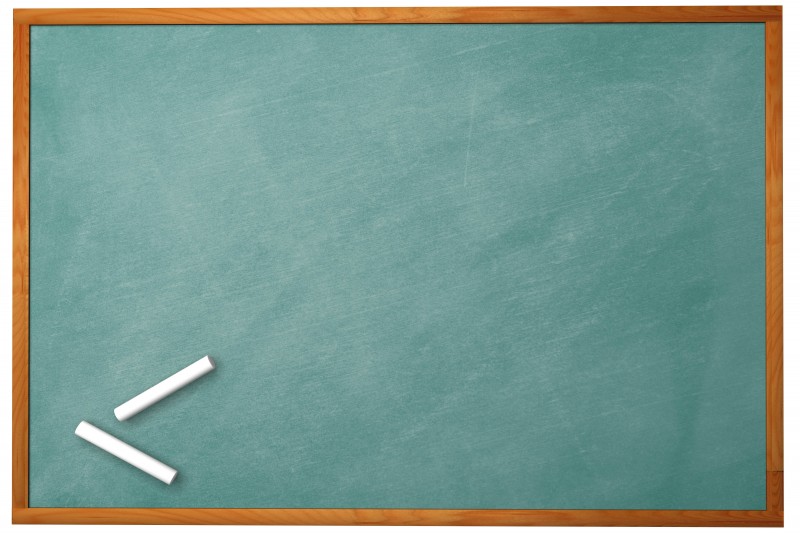 Дифференциация на уровне слогов
и н – ш а – ш у– ир у ш – к и – аш – еш л и – и с – шо – ди
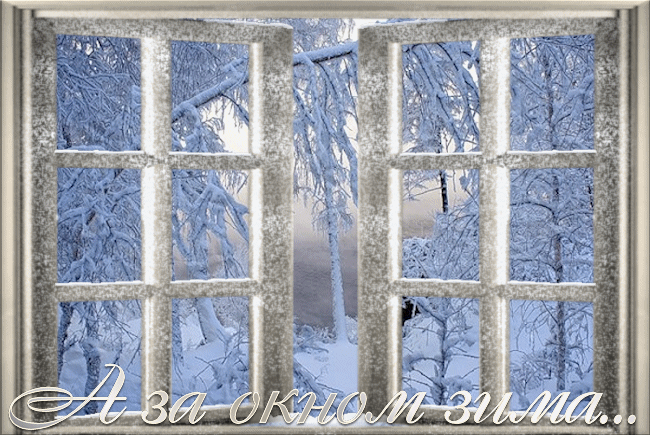 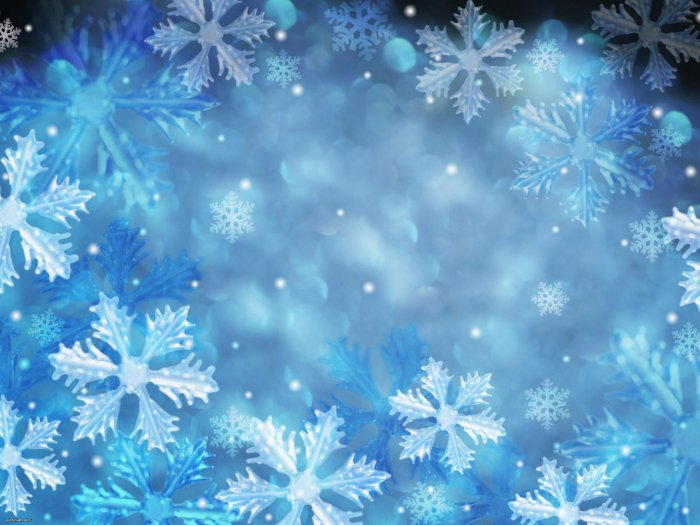 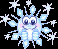 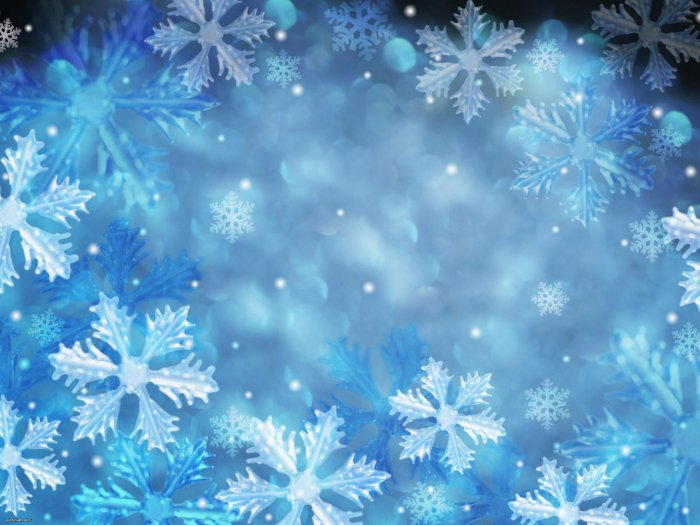 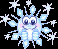 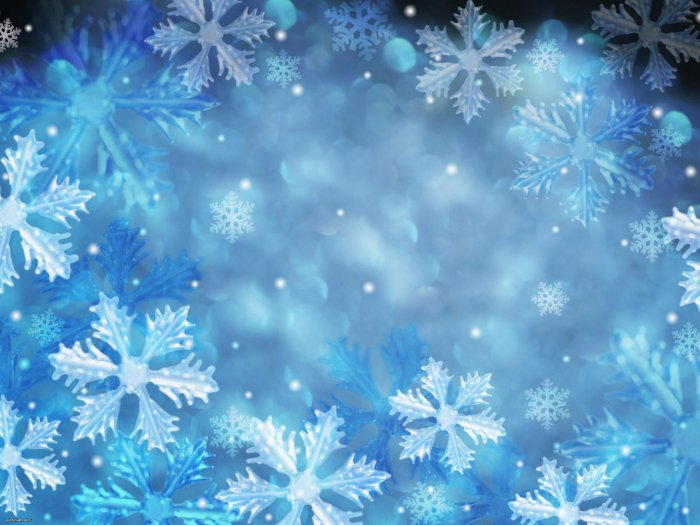 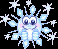 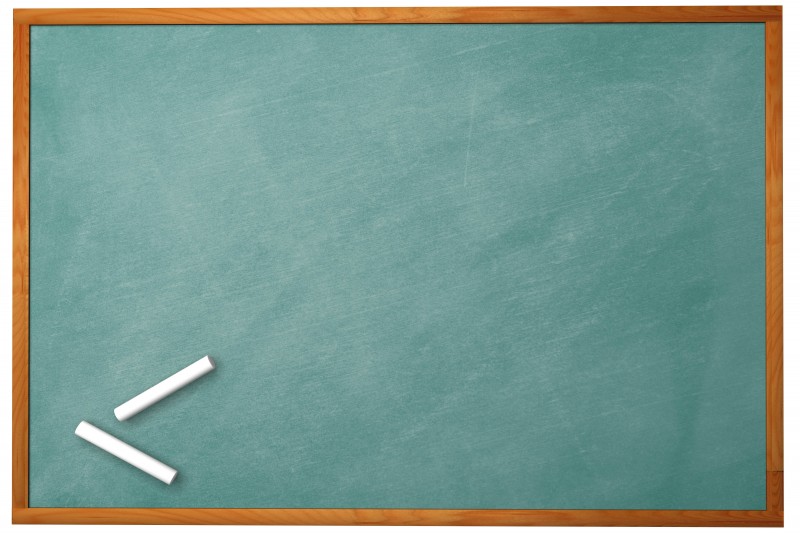 Дифференциация на уровне слова
Загадка
Надо хлеба нам купить,
 Иль подарок подарить, -
 Сумку мы с тобой берем,
 И на улицу идем,
 Там проходим вдоль витрин
 И заходим в…
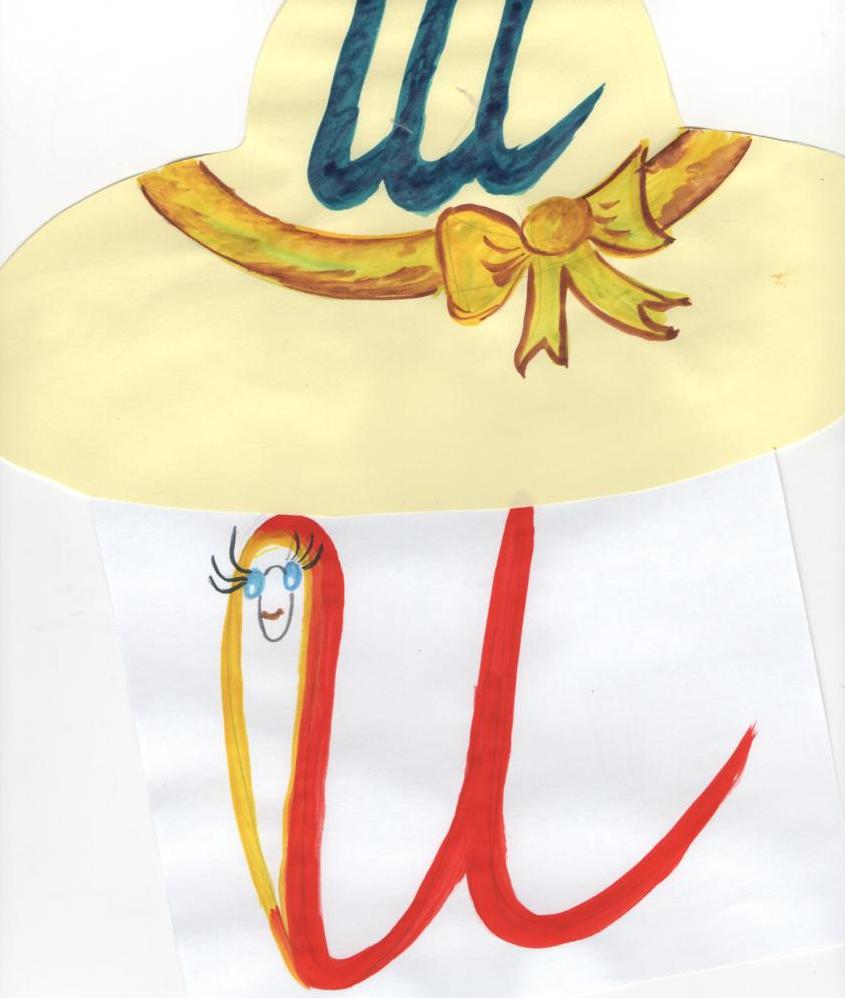 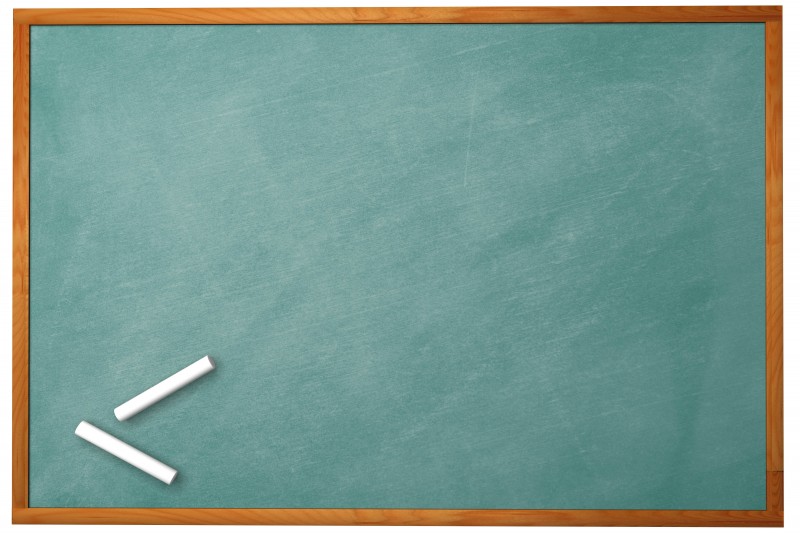 Дифференциация на уровне слова
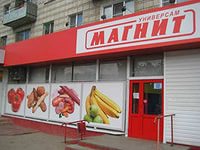 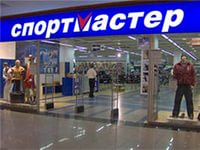 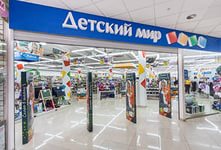 магазин
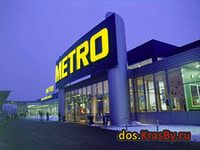 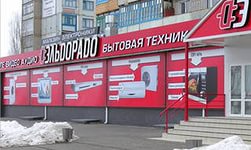 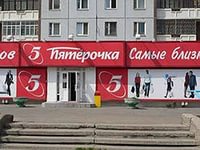 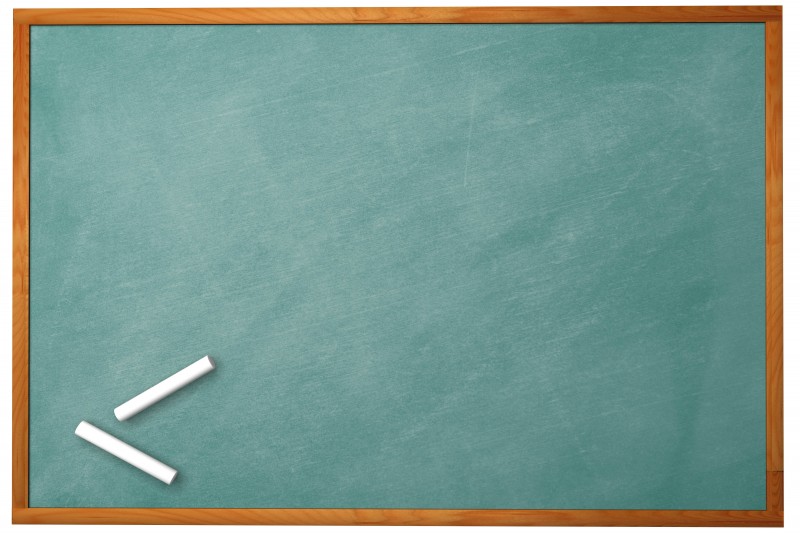 Стилизованные буквы
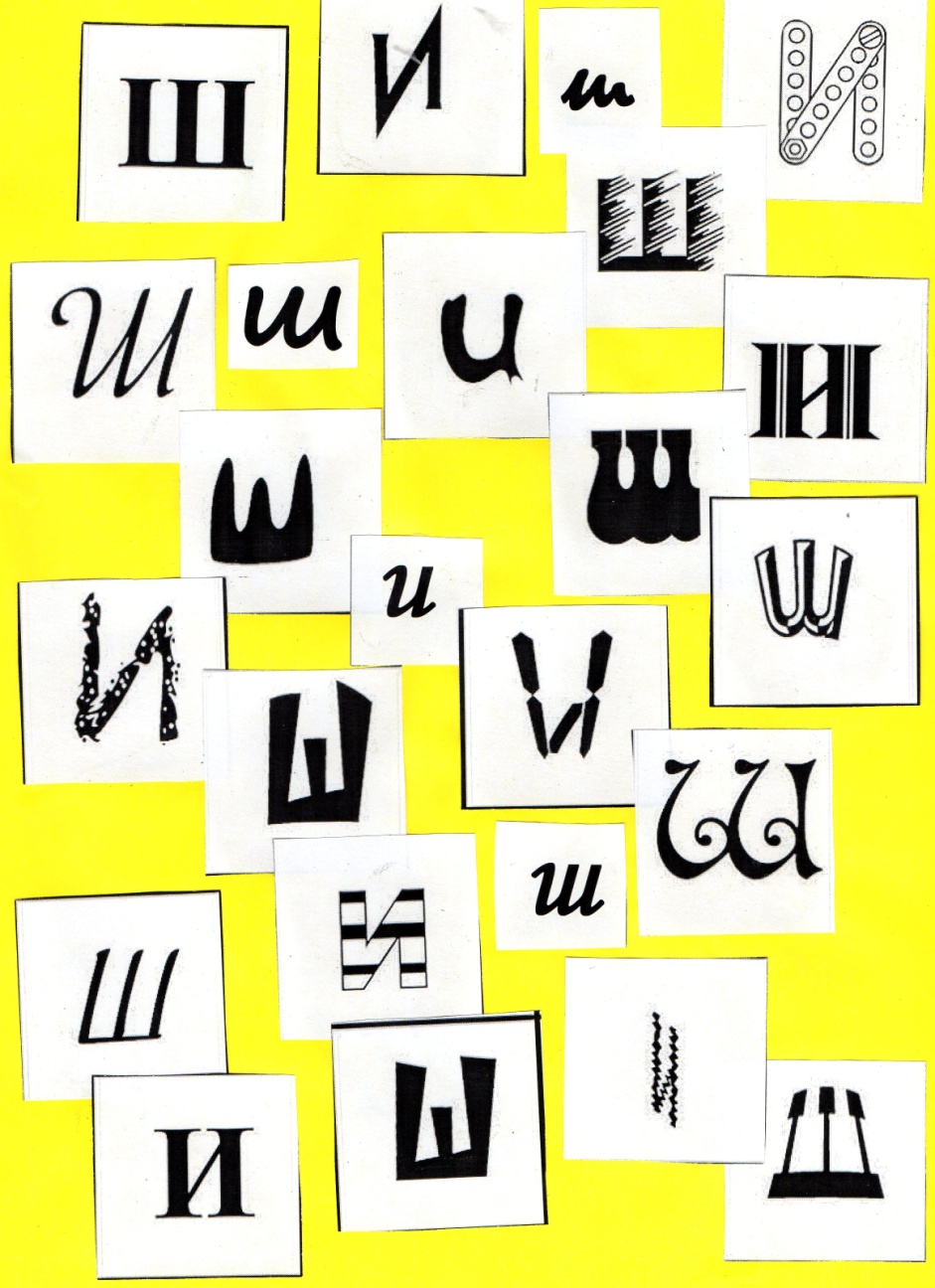 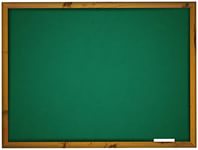 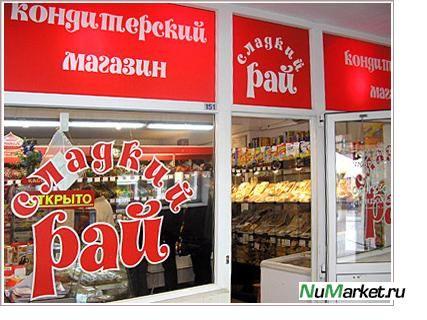 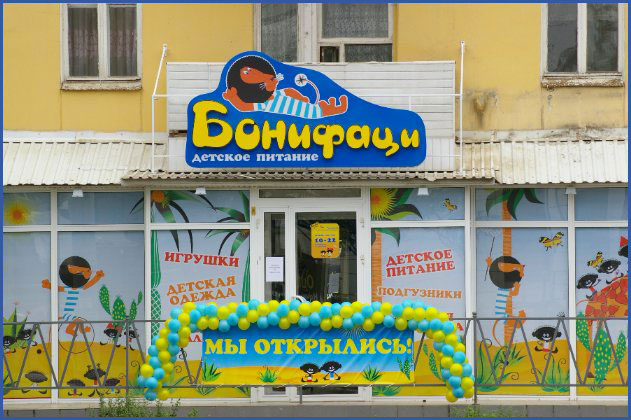 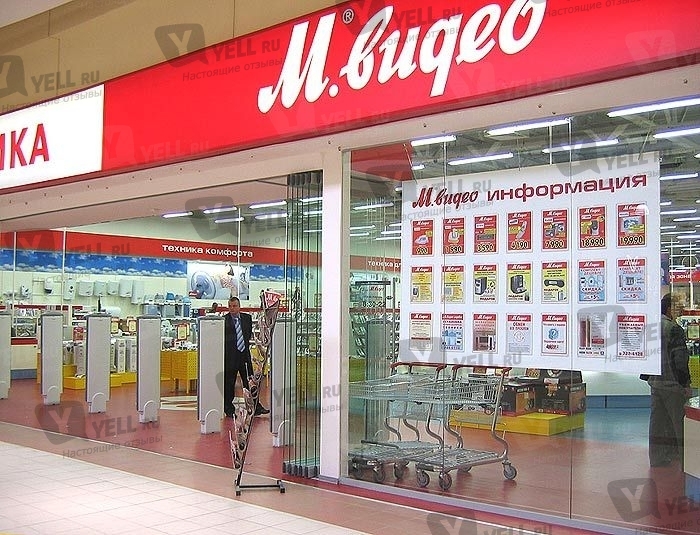 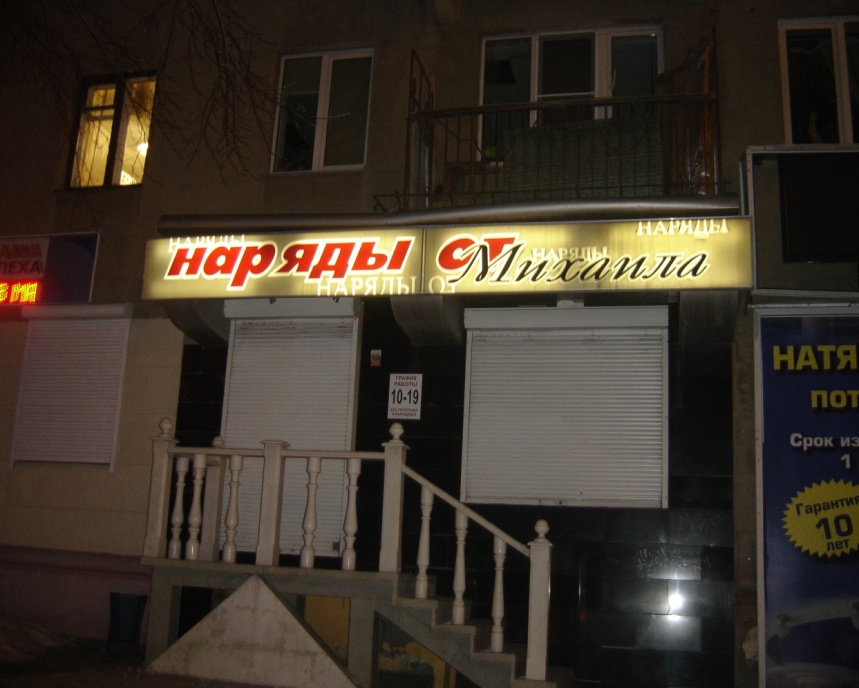 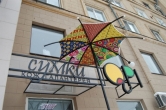